Ediciones, precios y licenciamiento
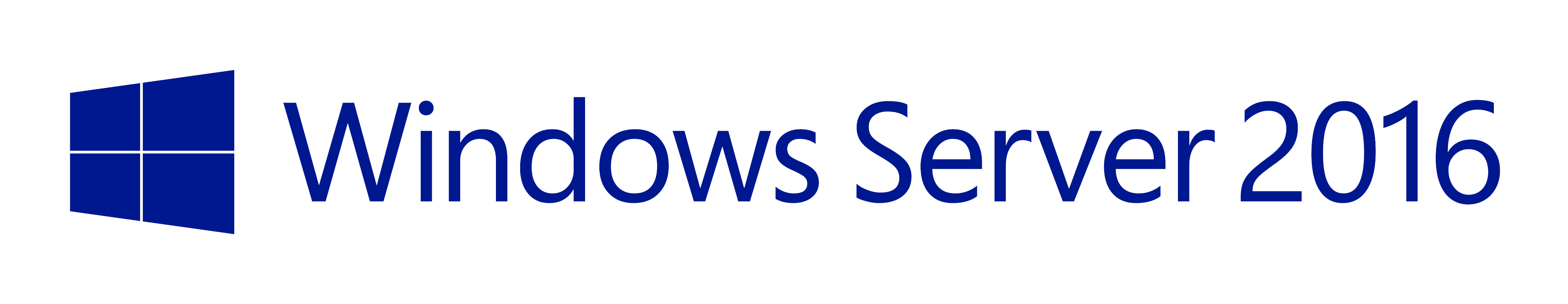 Ediciones
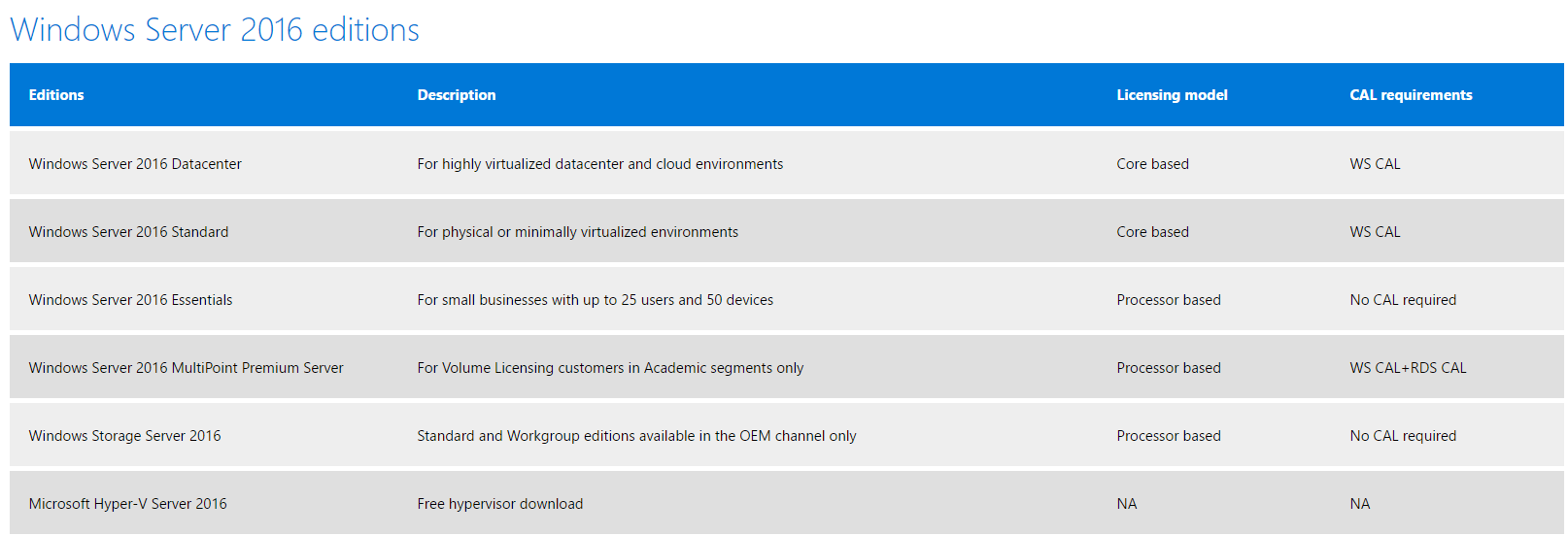 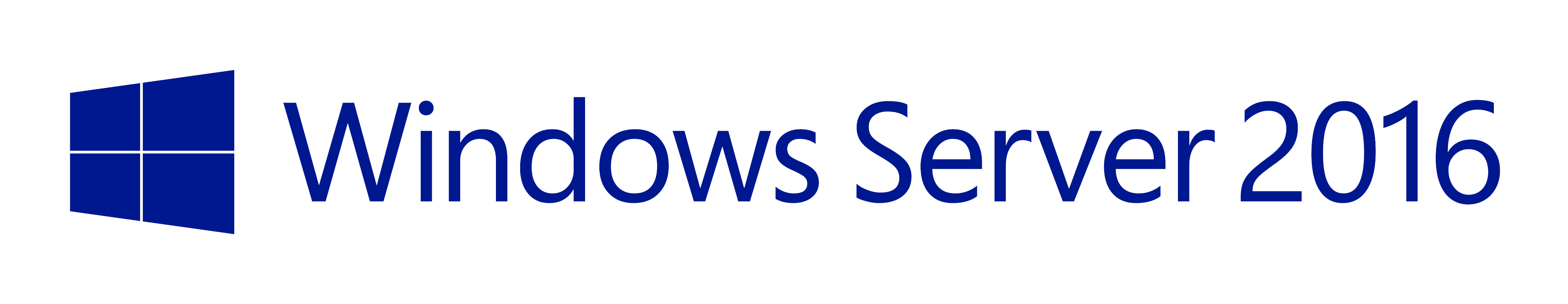 Precios y licenciamiento
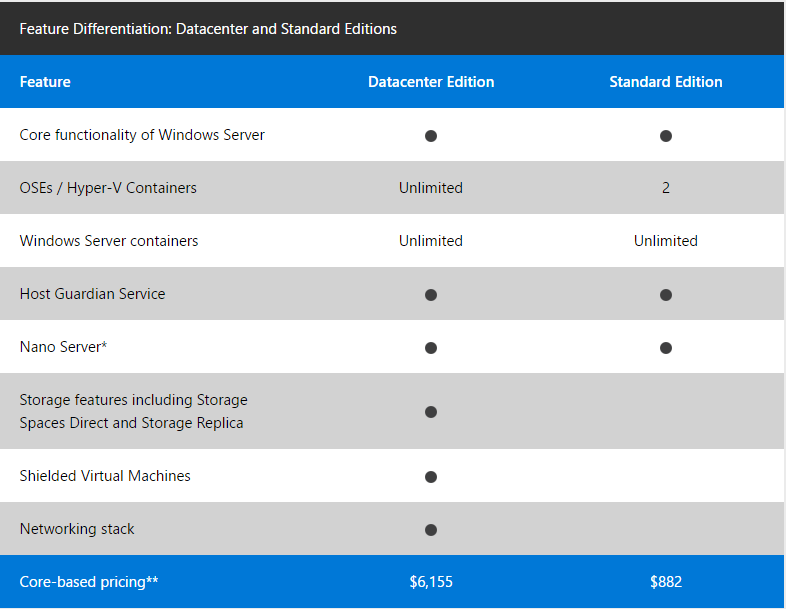 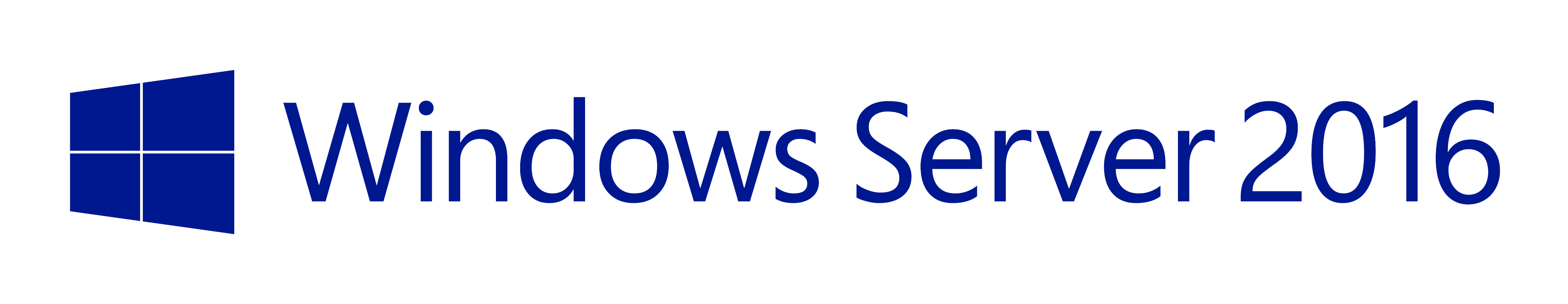 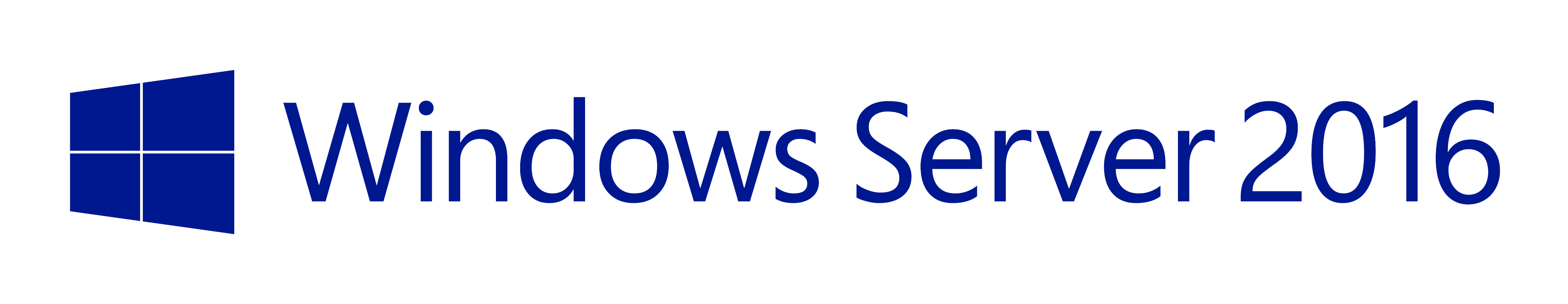 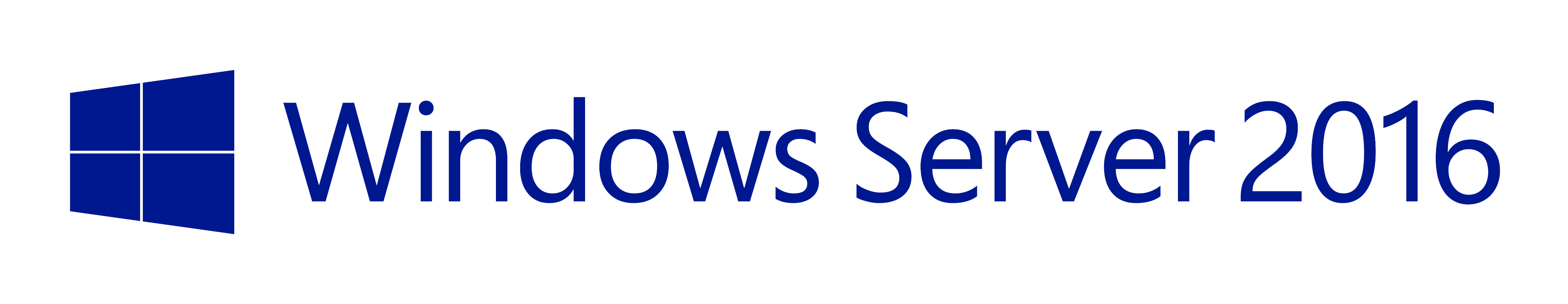 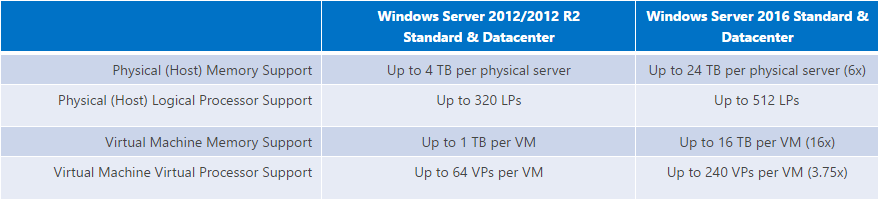 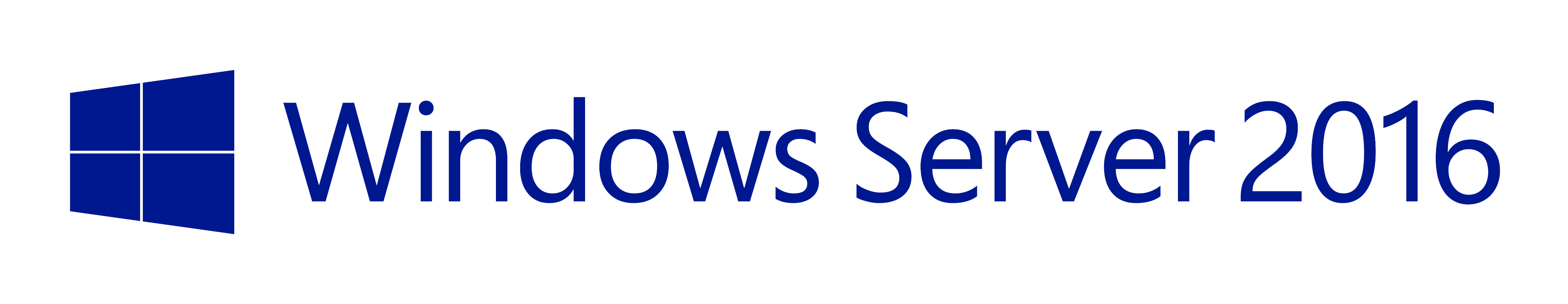